Alternative Finance for businesses
www.choicebusinessloans.co.uk
One key message today
Just because your bank can’t give you the finance you need, 
it doesn’t mean you can’t get it elsewhere. There are alternatives.
Definition of Alternative Finance
“
...funding not traditionally
offered by the High Street banks
”
NB This does not compete with High Street Banks,
it is complementary to them

Mainly about providing funds where banks 
will not or cannot
How a bank looks at a loan request
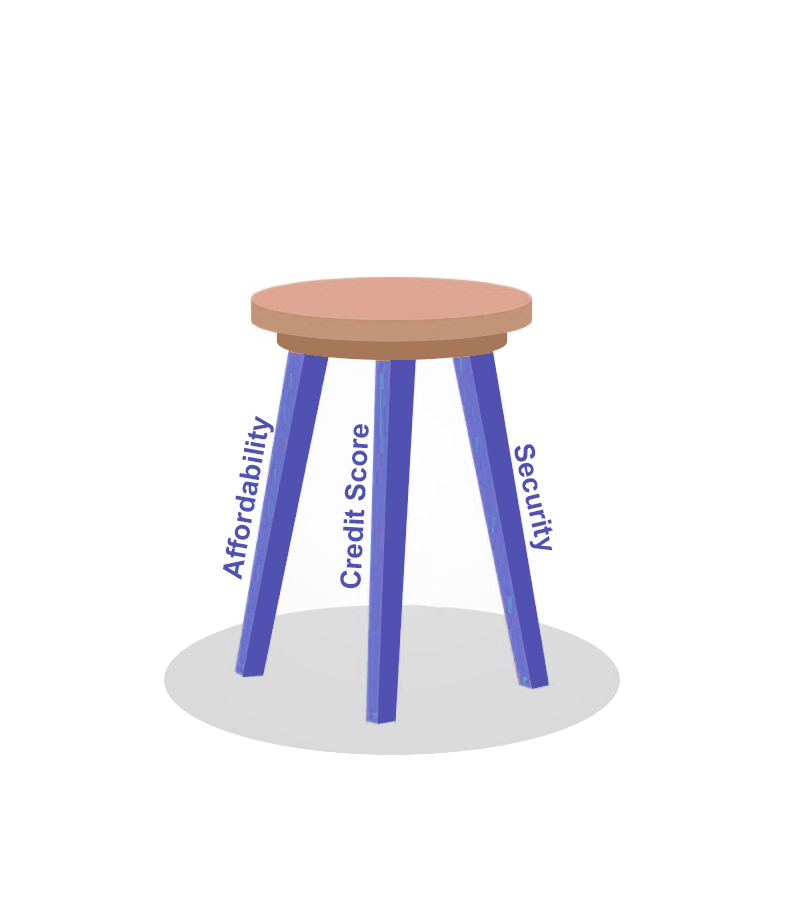 Three Key Parts:

1. Affordability

2. Credit Score

3. Security
Affordability
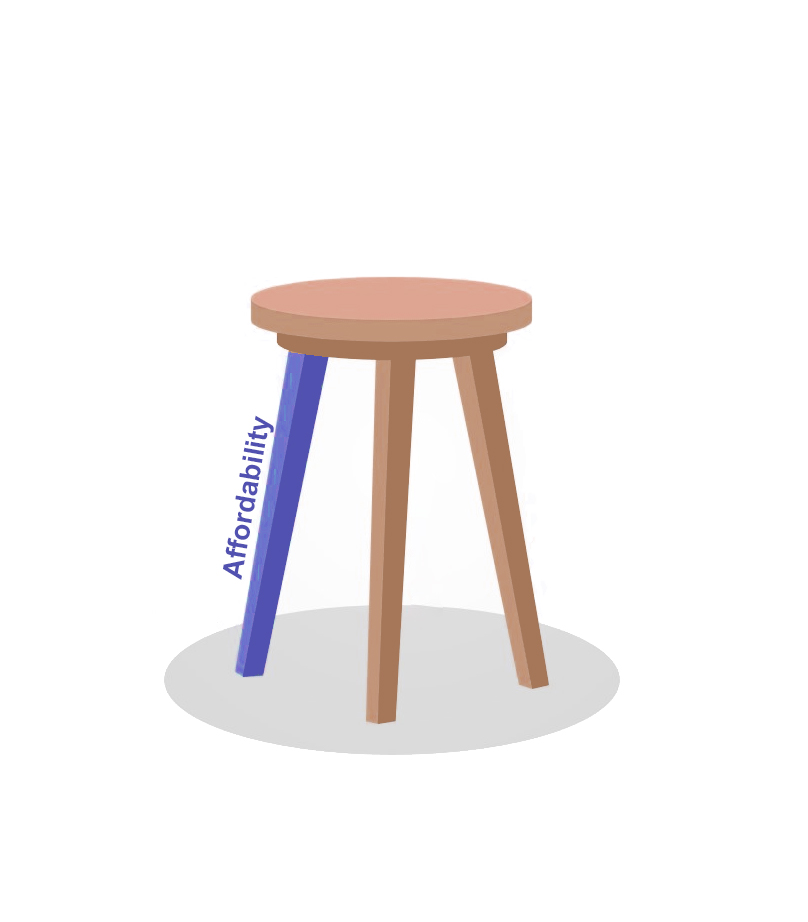 Bank
 Multiple years of profit required
 Credible forecasts
Alternative lenders:
 More recent profitability acceptable
 Lower debt cover threshold to achieve
 Sometimes not required e.g. for Non          
   Status loans
Credit Score
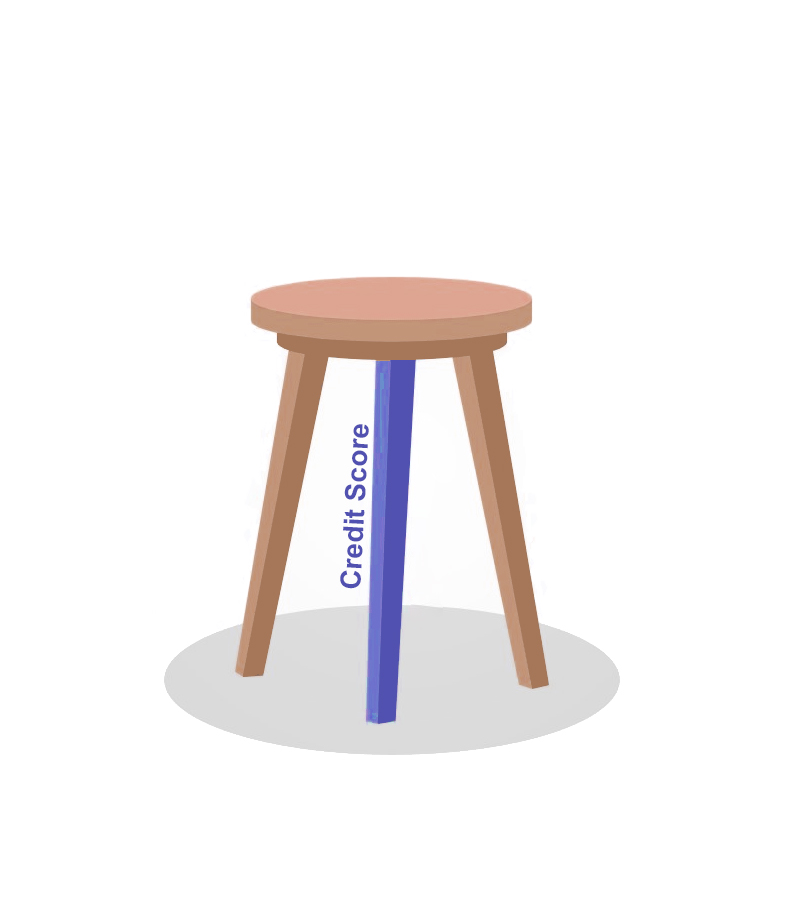 Bank
 Very clean score required
 Little tolerance for indiscretions
Alternative lenders:
 Willing to accept adverse credit
 Can accept a lot if security is strong
Security
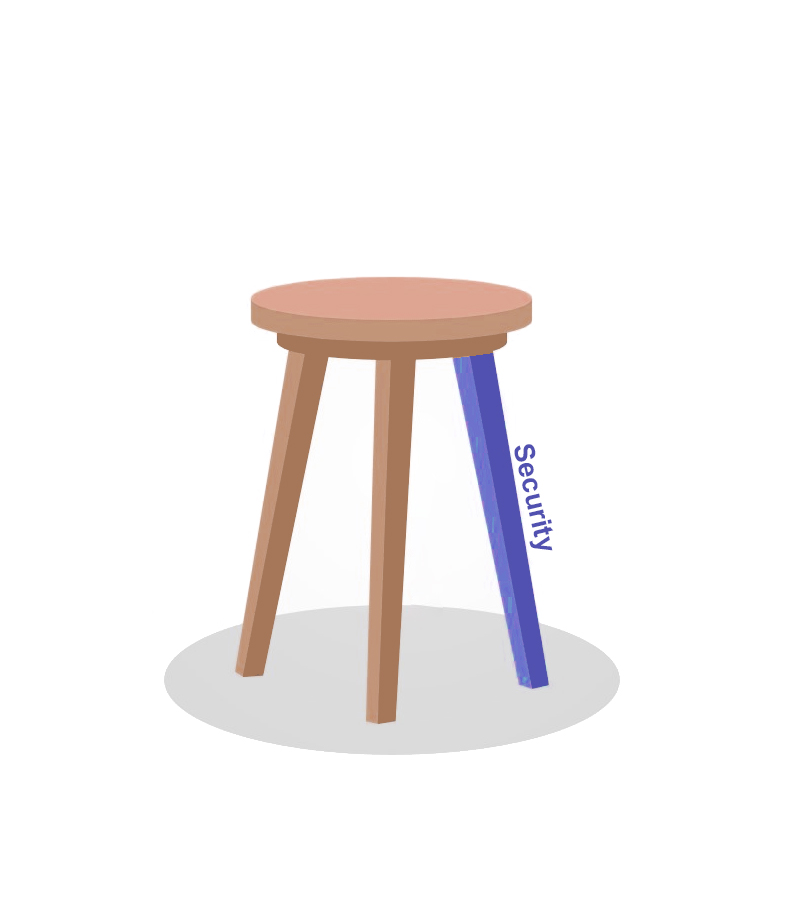 Bank
 Must be a charge against property for larger 
   loans
 Max LTV circa 65-70%
 Personal Guarantees required by default
Alternative lenders:
 Will accept Personal Guarantees for up to
  £500,000
 Can do 2nd, 3rd or 4th charge
 Can secure against assets other than property
 Personal Guarantees sometimes not required
Other advantages of Alternative Finance
Speed
Less paperwork to complete
Interest Only/Overdraft facilities more readily available
Coming up with solutions banks would never consider
Merchant Cash Advances
Pension Led Business Finance
Flexi loans with repayments linked to turnover
Types of Alternative Finance
Crowdfunding
Invoice Finance/Trading
Merchant Cash Advances
Short Term Unsecured Business Loans (STUBLs)
Pension Led Business Finance
Overdraft Alternatives
Summary
Just because your bank can’t give you the funds you need, doesn’t mean it can’t be done
Cost will be higher than banks
Affordability – Security – Credit : one/two can be weak if the others are strong
Speak to an expert for your options
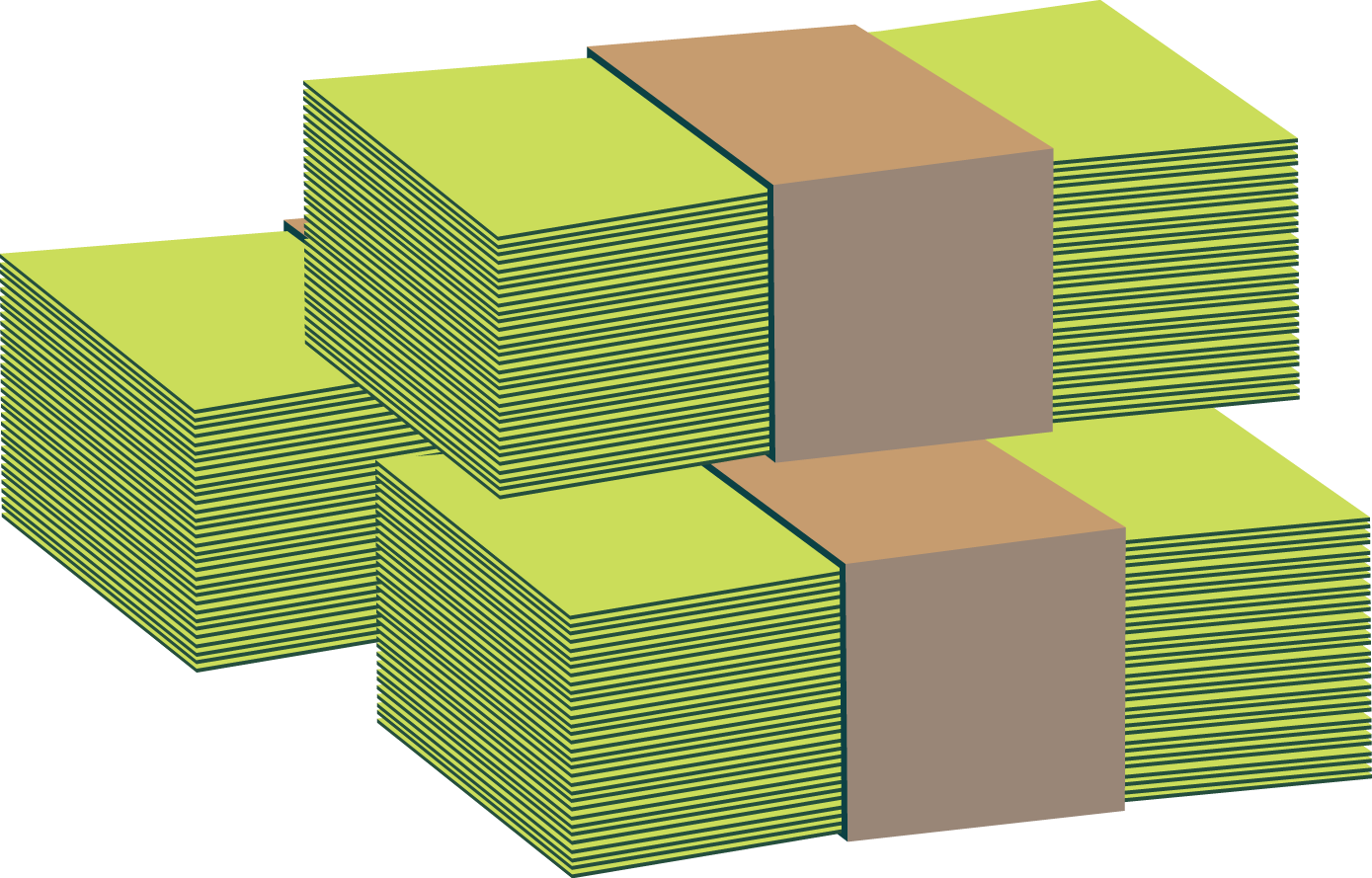